SIVILAR
        Sıvıların genel özellikleri şu şekilde sıralanabilir.
 Sıvı molekülleri arasındaki mesafe gaz moleküllerine göre daha azaldığı için pratik olarak sıkıştırılamazlar.
Sıvılar hangi kaba konulurlarsa konulsunlar hacimleri değişmez. Sıvı molekülleri arasındaki çekim kuvvetinin gaz moleküllerine göre daha büyük olması bir arada tutulmalarına sebep olur.  Aynı zamanda moleküller arası çekim kuvvetinin büyük olması akışa karşı direnç gelişmesine sebep olur. Bu direncin ölçüsü viskozitedir.
Sıvılar konuldukları kabın şekli ne ise o şekli alırlar.
Sıvılar sahip oldukları kinetik enerji sebebiyle yavaş olarak difüzlenirler.  Moleküller arasındaki çekim gücü fazla olduğu için mesafede azdır.  Moleküllerin birbirleri ile çarpışma olasılıkları çok fazla olduğu için bu çarpışmalar sırasında kinetik enerjilerini kaybederler dolayısıyla difüzyon hızları azalır. Bu hız, gazlara göre daha yavaştır.
5) Bir sıvı numunenin ortasındaki bir molekül diğer moleküller tarafından her yöne çekilir. Fakat sıvı yüzeyindeki moleküller sadece sıvının içerisine çekilirler. Bu durumda da bir yüzey gerilimi oluşur. Bunun sebebi yüzey alanının minimum olmaya eğilimli olmasıdır. Sıcaklık arttıkça yüzey gerilimi azalır. Çünkü bu durumda artan kinetik enerji moleküller arası çekim gücünün azalmasına sebep olur. Bu durumda yüzey gerilimini azaltır.
6) Herhangi bir açık kaba yerleştirilen bir sıvı buharlaşır. Buharlaşma, kinetik enerjileri büyük olan sıvı moleküllerinin çekim gücünü yenip gaz fazına geçmeleriyle meydana gelir. Buharlaşma sırasında sıvı molekülleri etraflarından ısı enerjisi alır.  
Bu nedenden dolayı da sıcaklık düşer.  Sıvının sıcaklığı arttıkça artan kinetik enerji çekim gücünün yenilmesine sebep olur. Böylece buharlaşma hızı artar. Tam tersi olarak sıcaklık düşürülürse kinetik enerji azalır,  moleküller arası çekim güçleri etkin hale gelir. Dolayısıyla buharlaşma hızı da azalır. 
Bu açık kabın üzeri bir fanus ile kapatılacak olursa buharlaşma yine devam eder. Fakat bir süre sonra fanus içerisindeki gaz molekülleri yoğunlaşmaya ve sıvı fazına geçmeye başlarlar. Bir noktada gaz fazından sıvı fazına  ve sıvı fazından gaz fazına geçen moleküllerin sayısı birbirine eşit olur. Bu bir denge halidir.
Denge halindeki sıvı buharının sıvı üzerine yaptığı basınca denge buhar basıncı denir. Denge buhar basıncı sıcaklığa ve sıvının cinsine bağlı olmak üzere iki faktörden etkilenir. Sıcaklık arttıkça moleküllerin kinetik enerjileri de artar. Buna bağlı olarak etraflarındaki moleküler çekim kuvvetlerini yenerek daha çok sayıda molekül gaz fazına geçer ve sonuç olarak ta buhar basıncı artar.

Bir sıvının buhar basıncı dış ortamdaki gaz basıncından yüksek olamaz.  Sadece kaynama noktasında atmosfer basıncına eşit olur. Buharlaşma her sıcaklıkta meydana gelirken kaynama olayı ise tek bir sıcaklıkta olur. Bununla birlikte buhar basıncı madde miktarına bağlı değildir.
Çeşitli sıvılar için sıcaklığa karşı buhar basınçlarının grafiğe geçirildiği eğriler görülmektedir. Bu eğriler yardımıyla belli sıcaklıkta bir sıvının buhar basıncı ya da kaynama noktası hesaplanabilir. 
Fakat bu eğriler hesaplama yapmak için kullanışlı değildir. Bunun için bilim insanları bu eğrileri doğru haline getirmek için sıcaklığın tersine (1/T)’e karşılık basıncın logaritmasını (logP) grafiğe geçirmişlerdir.
Bu doğrunun denklemi aşağıdaki şekilde elde edilmiştir.



Bu denklemde ΔH‘ molar buharlaşma ısısıdır ve bir mol sıvıyı ideal gaz haline geçirebilmek için gerekli olan enerji olarak ta tanımlanabilir. 2.303 ln i logaritmaya çevirmek için gerekli olan sabittir. R ise ΔH‘  kal cinsinden ise 1.987 kal/mol, ΔH‘  joule cinsinden ise 8.31 joule/mol’dür. C sıvının cinsi ve basıncına bağlı bir sabittir.  C sabiti her zaman bulunamayacağı için bu denklem bir sıvı için iki farklı sıcaklık ve basın değerine göre düzenlenir. Böylece C sabiti yok edilir.



Hesaplamalarda sıcaklık kelvin cinsinden ΔH‘ ise kalori ya da joule cinsinden alınır.
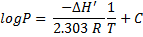 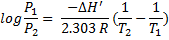